The Covid-19 pandemic and its impacts so far
Andy Bell, 25 April 2022
@Andy__Bell__ @CentreforMH @EquallyWellUK
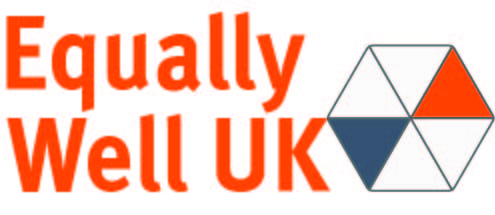 Collaborative to spur collective action on physical health
Members from across UK including NHS, professional bodies, charities & universities
Three principles:
We all have a right to good health
No one organisation can do this alone
The answers lie in collaboration and coproduction
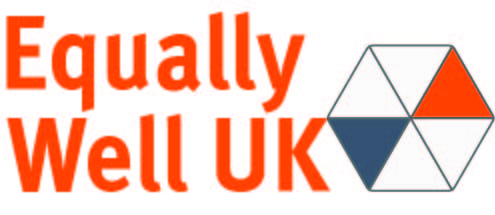 Coproduction included from the outset
Hosted by Centre for Mental Health
Experts by experience group brought together by Rethink Mental Illness
Clinical group supported by clinical bodies including medical Royal Colleges, nursing, occupational therapists, dietitians, public health, etc
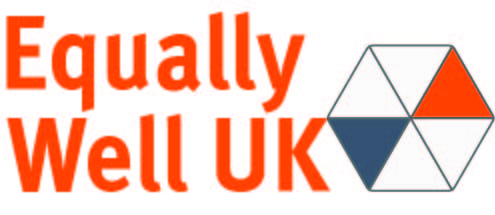 Major activities:
Sharing evidence, research and resources
Publishing blogs & podcasts on practice and experience
Organising learning events, webinars and other activities
Supporting system change and innovation
Campaigning for change
Website www.equallywell.co.uk
The importance of coproduction
Understanding what helps (and what doesn’t)
Redesigning services as equal partners
Peer-led services and peer support (including families/carers)
Effective communication (both medium and message)
Covid-19 vaccination resources
Supporting NHS and partners to reach out to people with mental illness and carers
Guide for ‘what to expect’ from the vaccination process
https://equallywell.co.uk/resources/a-guide-for-people-with-severe-mental-illness-and-their-carers-on-what-to-expect-from-the-covid-19-vaccination-programme/
Flu vaccination resources
Guides for:
People living with mental illness and their families
GPs and pharmacists
Mental health teams
https://equallywell.co.uk/resources/flu-vaccination-and-mental-illness-resources/ 
Concern that not everyone with a mental illness if eligible for this still
Keys to engagement
Coproduction works – at every level
Words matter
Use multimedia communication to reach people
Community organisations can connect where statutory organisations can’t
Trauma informed approaches work
Support staff to ‘own’ it
Positives so far
Growing interest in physical health equality across the NHS
Funding for full six-point health check in primary care
Commitment to extend smoking cessation treatment to mental health services
Covid vaccination prioritisation and coverage
Shortcomings
Limited implementation of agreed priorities
Resource constraints, especially in primary care
Workforce confidence, knowledge and skill
Lack of holistic or equalities approaches 
Entrenched discrimination against people diagnosed with ‘personality disorder’
Continued overlooking, eg in flu vaccination
Thank you
For more information: 
andy.bell@centreformentalhealth.org.uk
@CentreforMH @EquallyWellUK @Andy__Bell__
www.centreformentalhealth.org.uk